CS 179: GPU Programming
Lecture 20: Cross-system communication
The Wave Equation
Multiple GPU Solution
Big idea: Divide our data array between n GPUs!
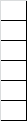 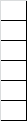 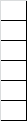 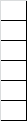 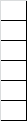 Multiple GPU Solution
Problem if we’re at the boundary of a process!
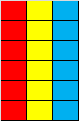 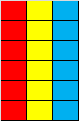 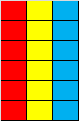 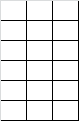 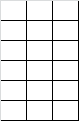 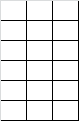 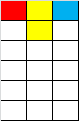 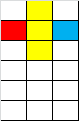 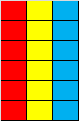 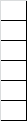 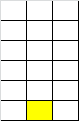 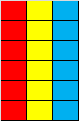 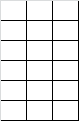 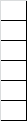 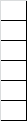 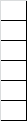 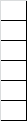 t+1
t
t-1
x
Multiple GPU Solution
Communication can be expensive!
Expensive to communicate every timestep to send 1 value!

Better solution: Send some m values every m timesteps!
Possible Implementation
Send “current” data (current at time of communication)
Proc2
Proc0
Proc1
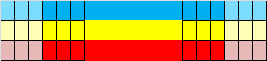 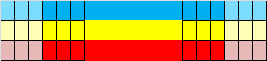 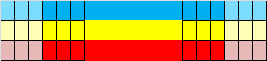 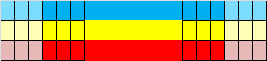 Possible Implementation
Then send “old” data
Proc2
Proc0
Proc1
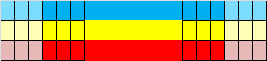 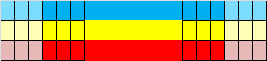 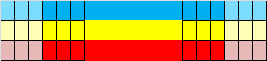 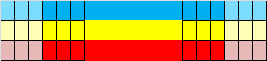 Multiple GPU Solution
(More details next lecture)

General idea – suppose we’re on GPU r in 0…(N-1):
If we’re not GPU N-1:
Send data to process r+1
Receive data from process r+1
If we’re not GPU 0:
Send data to process r-1
Receive data from process r-1
Wait on requests
Multiple GPU Solution
GPUs on same system:
Use CUDA-supplied functions (cudaMemcpyPeer, etc.)

GPUs on different systems:
Need cross-system, inter-process communication…
Supercomputers
Often have:
Many different systems
Few GPUs/system
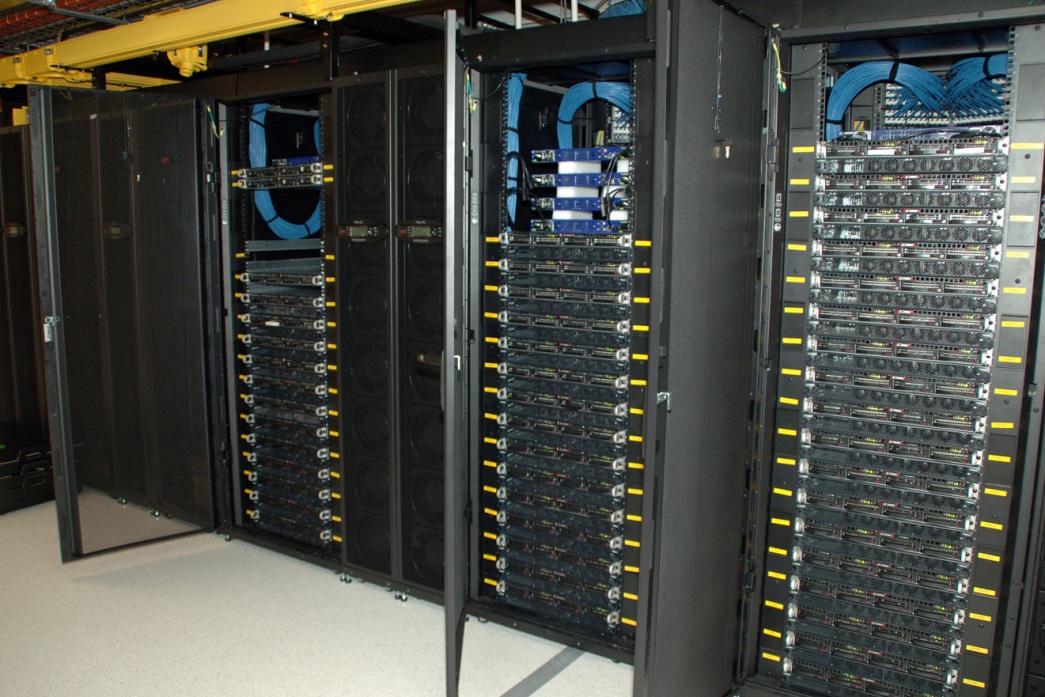 GPU cluster, CSIRO
Distributed System
A collection of computers
Each computer has its own local memory!
Communication over a network
Communication suddenly becomes harder! (and slower!)
GPUs can’t be trivially used between computers
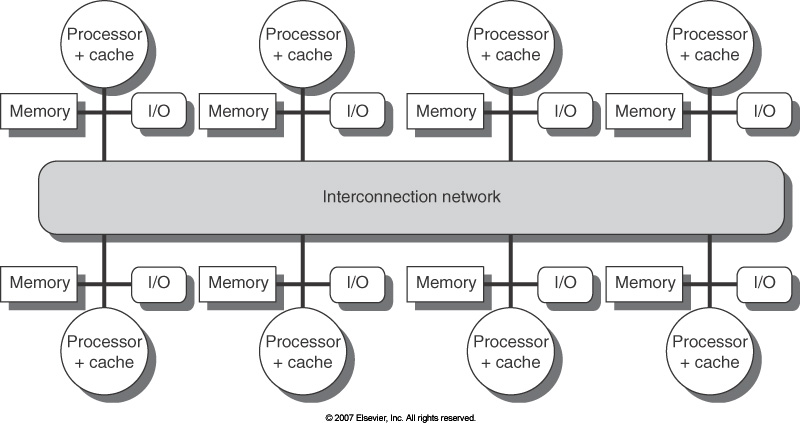 Message Passing Interface (MPI)
A standard for message-passing
Multiple implementations exist
Standard functions that allow easy communication of data between processes


Non-networked systems:
Equivalent to memcpy on local system
MPI Functions
There are seven basic functions:
MPI_Init			initialize MPI environment
MPI_Finalize		terminate MPI environment

MPI_Comm_size	how many processes we have running
MPI_Comm_rank	the ID of our process

MPI_Isend		send data (nonblocking)
MPI_Irecv		receive data (nonblocking)

MPI_Wait		wait for request to complete
MPI Functions
Some additional functions:

MPI_Barrier	wait for all processes to reach a 				certain point

MPI_Bcast	send data to all other processes
MPI_Reduce	receive data from all processes and
			reduce to a value

MPI_Send	send data (blocking)
MPI_Recv	receive data (blocking)
Blocking vs. Non-blocking
MPI_Isend and MPI_Irecv are asynchronous (non-blocking)
Calling these functions returns immediately
Operation may not be finished!
Should use MPI_Wait to make sure operations are completed
Special “request” objects for tracking status


MPI_Send and MPI_Recv are synchronous (blocking)
Functions don’t return until operation is complete
Can cause deadlock!

(we won’t focus on these)
MPI Functions - Wait
int MPI_Wait(MPI_Request *request, MPI_Status *status)

Takes in…
A “request” object corresponding to a previous operation
Indicates what we’re waiting on
A “status” object
Basically, information about incoming data
MPI Functions - Reduce
int MPI_Reduce(const void *sendbuf, void *recvbuf, int count, MPI_Datatype datatype, MPI_Op op, int root, MPI_Comm comm)

Takes in…
A “send buffer” (data obtained from every process)
A “receive buffer” (where our final result will be placed)
Number of elements in send buffer
Can reduce element-wise array -> array
Type of data (MPI label, as before)

							…
MPI Functions - Reduce
int MPI_Reduce(const void *sendbuf, void *recvbuf, int count, MPI_Datatype datatype, MPI_Op op, int root, MPI_Comm comm)

Takes in… (continued)
Reducing operation (special MPI labels, e.g. MPI_SUM, MPI_MIN)
ID of process that obtains result
MPI communication object (as before)
MPI Example
int main(int argc, char **argv) {
    int rank, numprocs;
    
    MPI_Status status;
    MPI_Request request;
 
    MPI_Init(&argc,&argv);
    MPI_Comm_size(MPI_COMM_WORLD,&numprocs);
    MPI_Comm_rank(MPI_COMM_WORLD,&rank);
    
    int tag=1234;
    int source=0;
    int destination=1;
    int count=1;
    
    int send_buffer;
    int recv_buffer;
    
    if(rank == source){
      send_buffer=5678;
      MPI_Isend(&send_buffer,count,MPI_INT,destination,tag, 	MPI_COMM_WORLD,&request);
    }
    
    if(rank == destination){
      MPI_Irecv(&recv_buffer,count,MPI_INT,source,tag, 	MPI_COMM_WORLD,&request);
    }
    
    MPI_Wait(&request,&status);
    
    if(rank == source){
      printf("processor %d  sent %d\n",rank,recv_buffer);
    }
    if(rank == destination){
      printf("processor %d  got %d\n",rank,recv_buffer);
    }
    MPI_Finalize();
    return 0;
}
Two processes

Sends a number from process 0 to process 1

Note: Both processes are running this code!
Wave Equation – Simple Solution
Can do this with MPI_Irecv, MPI_Isend, MPI_Wait:

Suppose process has rank r:
If we’re not the rightmost process:
Send data to process r+1
Receive data from process r+1
If we’re not the leftmost process:
Send data to process r-1
Receive data from process r-1
Wait on requests
Wave Equation – Simple Solution
Boundary conditions:
Use MPI_Comm_rank and MPI_Comm_size
Rank 0 process will set leftmost condition
Rank (size-1) process will set rightmost condition
Simple Solution – Problems
Communication can be expensive!
Expensive to communicate every timestep to send 1 value!

Better solution: Send some m values every m timesteps!

Tradeoff between redundant computations and reduced network/communication overhead
Network (MPI) case worse than the multi-GPU case!